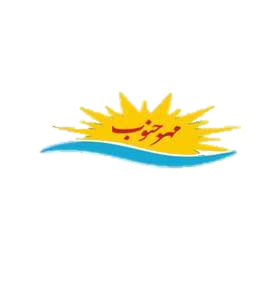 موسسه آنامیس مهرجنوب برگزار میکند
درمان شناختي- رفتاري افسردگي
دکتر رضا برومند
آذر 1400
موسسه آنامیس مهرجنوب									Anamisfile.ir
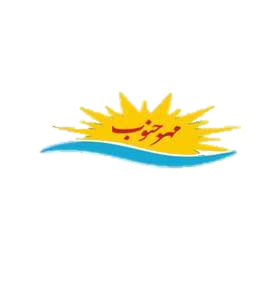 درمان شناختي- رفتاري افسردگي
سه بخش اصلی کارگاه آموزشی
چيستی افسردگی
ساختار جلسه به جلسه درمان افسردگی
آموزش فنون رفتاری- شناختی درمان افسردگی
موسسه آنامیس مهرجنوب									Anamisfile.ir
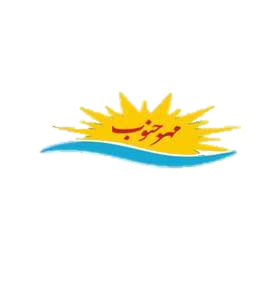 DSM-IV  اختلال خلقی در
اختلالهای خلقی شامل اختلالهايی است که ويژگی اصلی و بارز آنها اختلال در خلق است. 
شامل سه بخش است:
دوره های خلقی
دوره افسردگی اساسی
دوره منيک
دوره مختلط
دوره هيپومنيک
موسسه آنامیس مهرجنوب									Anamisfile.ir
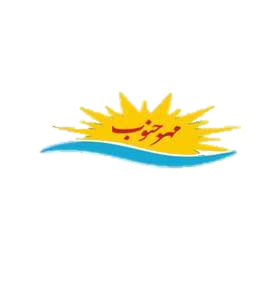 DSM-IV  اختلال خلقی در
-2اختلالهای خلقی
اختلالهای افسردگی
اختلال افسردگی اساسی
اختلال افسرده خويی
اختلال افسردگی NOS
موسسه آنامیس مهرجنوب									Anamisfile.ir
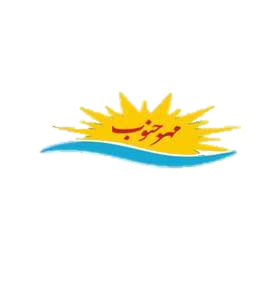 DSM-IV  اختلال خلقی در
اختلالهای دوقطبی
اختلال دوقطبی نوع I
اختلال دوقطبی نوع II
اختلال ادواری خويی
اختلال دوقطبی NOS
موسسه آنامیس مهرجنوب									Anamisfile.ir
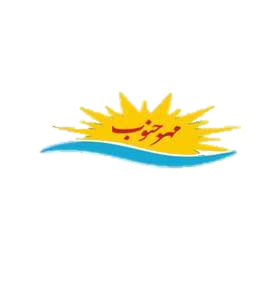 DSM-IV  اختلال خلقی در
ساير اختلالهای خلقی
اختلال خلقی ناشی از....(نوع بيماری جسمانی را ذکر نماييد)
اختلال خلقی ناشی از مواد
اختلال خلقی NOS
موسسه آنامیس مهرجنوب									Anamisfile.ir
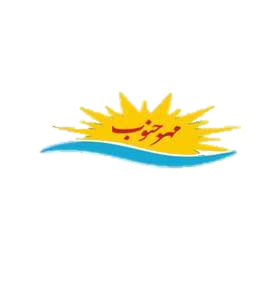 DSM-IV  اختلال خلقی در
شاخصهای اين بخش برای افزايش دقت تشخيصی، ايجاد گروه های فرعی همگون تر، کمک به انتخاب شيوه درمانی مناسب و بهبود در پيش آگهی گنجانيده می شوند:
شاخصهای توصيف کننده وضعيت بالينی دوره جاری (يا تازه ترين) دوره خلقی
خفيف
متوسط                                 
شديد
موسسه آنامیس مهرجنوب									Anamisfile.ir
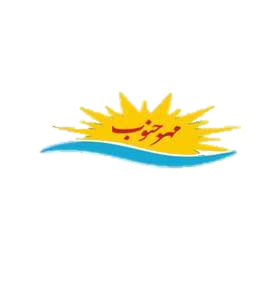 DSM-IV  اختلال خلقی در
با خصوصيات روانپريشي
 هماهنگ با خلق 
ناهماهنگ با خلق
بدون خصوصيات روانپريشي
در بهبود نسبی
در بهبود کامل
موسسه آنامیس مهرجنوب									Anamisfile.ir
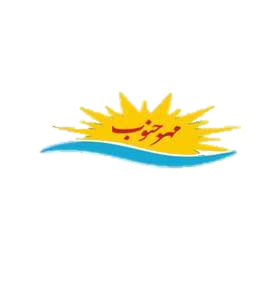 DSM-IV  اختلال خلقی در
شاخص های توصيف کننده سير دوره های عودکننده
شاخصهای سير طولی (همراه يا بدون بهبود کامل بين دوره ها)
با الگوی فصلی
با چرخه سريع
موسسه آنامیس مهرجنوب									Anamisfile.ir
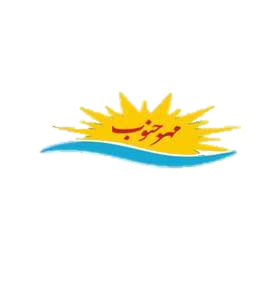 DSM-IV  اختلال خلقی در
شاخصهای توصيف کننده دوره جاری (يا جديدترين دوره اگر در حال بهبود نسبی يا کامل است)
مزمن
با ويژگی های کاتاتونيايی
با ويژگی های ماليخوليايی
با ويژگی های غيرنمونه وار
با شروع پس زايمانی
موسسه آنامیس مهرجنوب									Anamisfile.ir
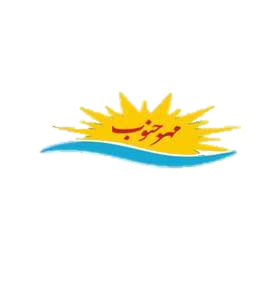 DSM-IV  اختلال خلقی در
شاخصهای توصيف کننده سير دوره های عودکننده
شاخصهای سير طولی (همراه يا بدون بهبود کامل بين دوره ها)
با الگوی فصلی
با چرخه سريع
موسسه آنامیس مهرجنوب									Anamisfile.ir
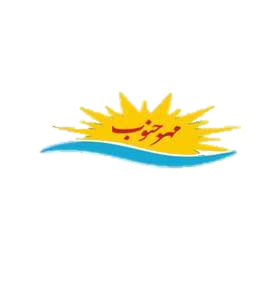 DSM-IV  اختلال خلقی در
اختلالهای سازگاری
همراه با خلق افسرده
همراه با ترکيبی از اضطراب و خلق افسرده
داغديدگی
اختلال ملال پيش قاعدگی
ملاک ب جايگزين برای اختلال افسرده خويی
موسسه آنامیس مهرجنوب									Anamisfile.ir
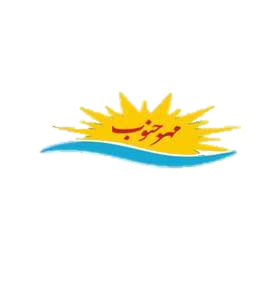 DSM-IV  اختلال خلقی در
اختلال افسردگی خفيف
اختلال افسردگی کوتاه مدت عود کننده
اختلال مختلط اضطرابی- افسردگی
اختلال شخصيت افسرده
افسردگی مضاعف
موسسه آنامیس مهرجنوب									Anamisfile.ir
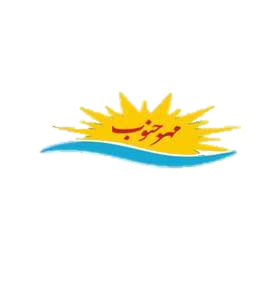 DSM-IV معيارهاي تشخيصي دوره افسردگي اساسي
الف- پنج تا (يا بيشتر) از علايم زير در يك دوره دو هفته اي وجود داشته اند و نشاندهنده تغيير سطح عملكرد قبلي هستند.
 دست كم يكي از علايم به صورت
 1) خلق افسرده 2
2) از دست دادن علاقه و احساس لذت است.
موسسه آنامیس مهرجنوب									Anamisfile.ir
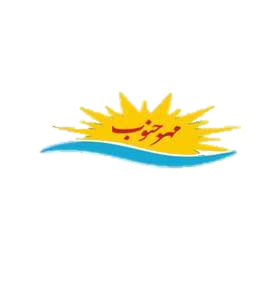 DSM-IV معيارهاي تشخيصي دوره افسردگي اساسي
توجه: علايمي را كه آشكارا ناشي از يك اختلال پزشكي عمومي يا هذيان ها و توهمات ناهماهنگ با خلق هستند, شامل نمي شود.
خلق افسرده اكثر مواقع روز, تقريبا" هر روز, يا با ابراز بيمار (مانند احساس غمگيني و پوچي) يا مشاهدات ديگران (مانند غمگين و اشكبار بودن).
موسسه آنامیس مهرجنوب									Anamisfile.ir
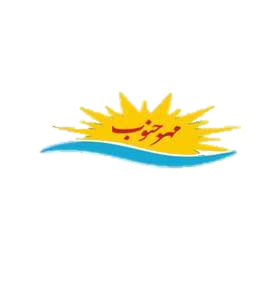 DSM-IV معيارهاي تشخيصي دوره افسردگي اساسي
توجه: در كودكان و نوجوانان ممكن است به صورت خلق تحريك پذير باشد.
2-كاهش قابل ملاحظه علاقه و احساس لذت نسبت به تمام, يا تقريبا" تمام فعاليتها در قسمت عمده روز, تقريبا" هر روز (طوري كه احساس ذهني بيمار يا مشاهدات ديگران نشان مي دهد).
موسسه آنامیس مهرجنوب									Anamisfile.ir
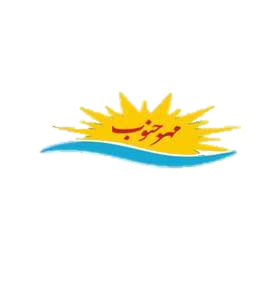 DSM-IV معيارهاي تشخيصي دوره افسردگي اساسي
3-كاهش قابل ملاحظه وزن بدون پرهيز و رژيم غذايي يا افزايش وزن ( مثلا" بيش از 5 درصد وزن بدن در يك ماه) يا كاهش و افزايش اشتها تقريبا" هر روز. 
 توجه: در كودكان عدم افزايش مورد انتظار وزن را در نظر بگيريد.
موسسه آنامیس مهرجنوب									Anamisfile.ir
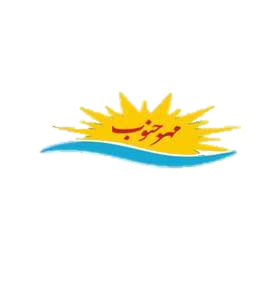 DSM-IV معيارهاي تشخيصي دوره افسردگي اساسي
3- بي خوابي يا پرخوابي تقريبا" هر روزه.
4- تحريك يا كندي رواني- حركتي تقريبا" هر روز (قابل مشاهده براي ديگران, فقط مربوط به احساس هاي ذهني, بيقراري يا كندي  نمي گردد).
5- خستگی با فقدان انرژی تقریبا هر روز
موسسه آنامیس مهرجنوب									Anamisfile.ir
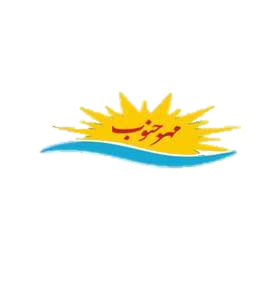 DSM-IV معيارهاي تشخيصي دوره افسردگي اساسي
احساس بي ارزشي يا گناه بيجا (كه ممكن است هذياني باشد) تقريبا" هر روز (فقط شامل خود ملامتگري و احساس گناه در مورد بيمار بودن  نمي گردد). 
كاهش توانايي تفكر يا تمركز, يا بلاتصميمي, تقريبا" هر روز (يا احساس ذهني بيمار يا مشاهدات ديگران).
موسسه آنامیس مهرجنوب									Anamisfile.ir
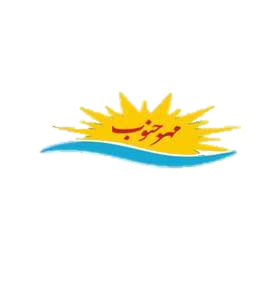 DSM-IV معيارهاي تشخيصي دوره افسردگي اساسي
افكار تكرار شونده مرگ (نه به صورت ترس از مرگ) افكار خودكشي تكراري بدون نقشه خاصي, يا اقدام به خودكشي يا طرح خاصي براي خودكشي.
ب- علايم شامل ملاك هاي يك دوره اختلال دو قطبي نوع مختلط نمي گردد.
ج- علايم ناراحتي قابل ملاحظه باليني يا تخريب در عملكرد اجتماعي, شغلي, يا ساير زمينه هاي مهم را موجب شوند.
موسسه آنامیس مهرجنوب									Anamisfile.ir
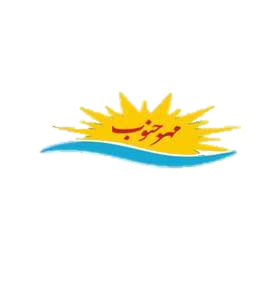 DSM-IV معيارهاي تشخيصي دوره افسردگي اساسي
ب- علايم شامل ملاك هاي يك دوره اختلال دو قطبي نوع مختلط نمي گردد.
ج- علايم ناراحتي قابل ملاحظه باليني يا تخريب در عملكرد اجتماعي, شغلي, يا ساير زمينه هاي مهم را موجب شوند.
موسسه آنامیس مهرجنوب									Anamisfile.ir
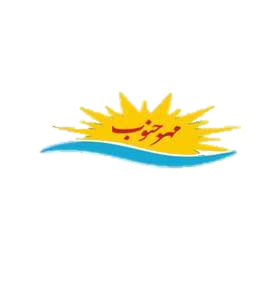 DSM-IV معيارهاي تشخيصي دوره افسردگي اساسي
د - علايم ناشي از تأثير فيزيولوژيك مستقيم يك ماده (داروي نسخه شده يا مورد سوءمصرف) يا يك اختلال پزشكي عمومي (مانند كم كاري تيروئيد) نمي باشد.
ه- داغديدگي توضيح بهتري براي علايم ارائه نمي كند.
 يعني پس از فقدان فردي محبوب, علايم بيش از دو ماه طول كشيده, و با تخريب بارز در عملكرد, اشتغال ذهني بيمارگونه با بي ارزشي, افكار خودكشي, علايم روانپريشي يا   كندي رواني- حركتي همراه است.
موسسه آنامیس مهرجنوب									Anamisfile.ir
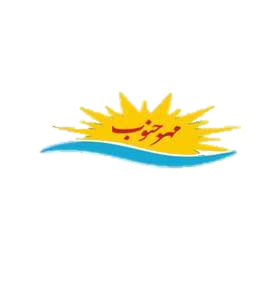 DSM-IVمعيارهاي تشخيص افسرده خويي
الف- خلق افسرده در اكثر اوقات روز و اكثر روزها, مبتني بر گزارش ذهني يا مشاهده ديگران, براي مدت دست كم دو سال.
     توجه: در كودكان و نوجوانان خلق مي تواند تحريك پذير و مدت بايد دست كم يك سال باشد.
موسسه آنامیس مهرجنوب									Anamisfile.ir
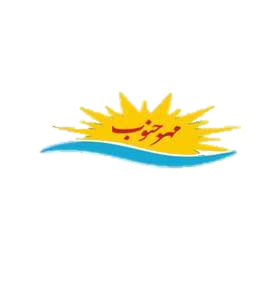 DSM-IVمعيارهاي تشخيص افسرده خويي
ب-  همراه با خلق افسرده حضور دو (يا چند) تا از علايم زير:
كم اشتهايي يا پر خوري
بي خوابي يا پرخوابي
كاهش انرژي يا خستگي
كاهش احترام به نفس
كاهش تمركز يا مشكل داشتن در تصميم گيري
احساسات نااميدي
موسسه آنامیس مهرجنوب									Anamisfile.ir
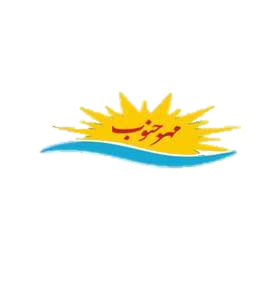 DSM-IVمعيارهاي تشخيص افسرده خويي
ج- طي دوره 2 ساله (براي كودكان يا نوجوانان 1 ساله) از وجود اختلال.
 شخص هرگز بيش از 2 ماه در هر بار نبايد بدون علايم معيارهاي الف و ب بوده باشد.
موسسه آنامیس مهرجنوب									Anamisfile.ir
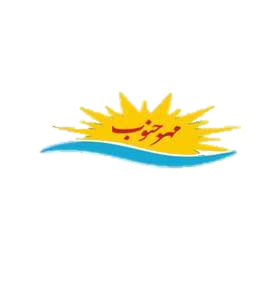 DSM-IVمعيارهاي تشخيص افسرده خويي
د- طي اولين 2 سال از وجود اختلال ( 1 سال براي كودكان و نوجوانان) دوره افسردگي اساسي نبايد حاضر باشد؛
 يعني, اختلال را نتوان از طريق اختلال افسردگي اساسي مزمن يا اختلال افسردگي اساسي با بهبودي نسبي توضيح داد.
موسسه آنامیس مهرجنوب									Anamisfile.ir
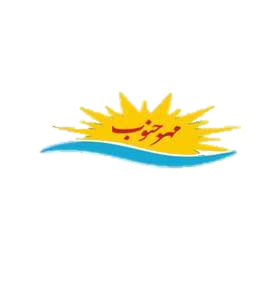 DSM-IVمعيارهاي تشخيص افسرده خويي
توجه: ممكن است پيش از شكل گيري اختلال افسرده خويي, يك دوره افسردگي اساسي پيشين وجود داشته كه شخص به طور كامل از آن بهبودي يافته است. 
(يعني هيچ نشانه يا علامتي براي يك دوره 2 ماهه ديده نشود).
موسسه آنامیس مهرجنوب									Anamisfile.ir